University at Buffalo SAE Clean Snowmobile Team
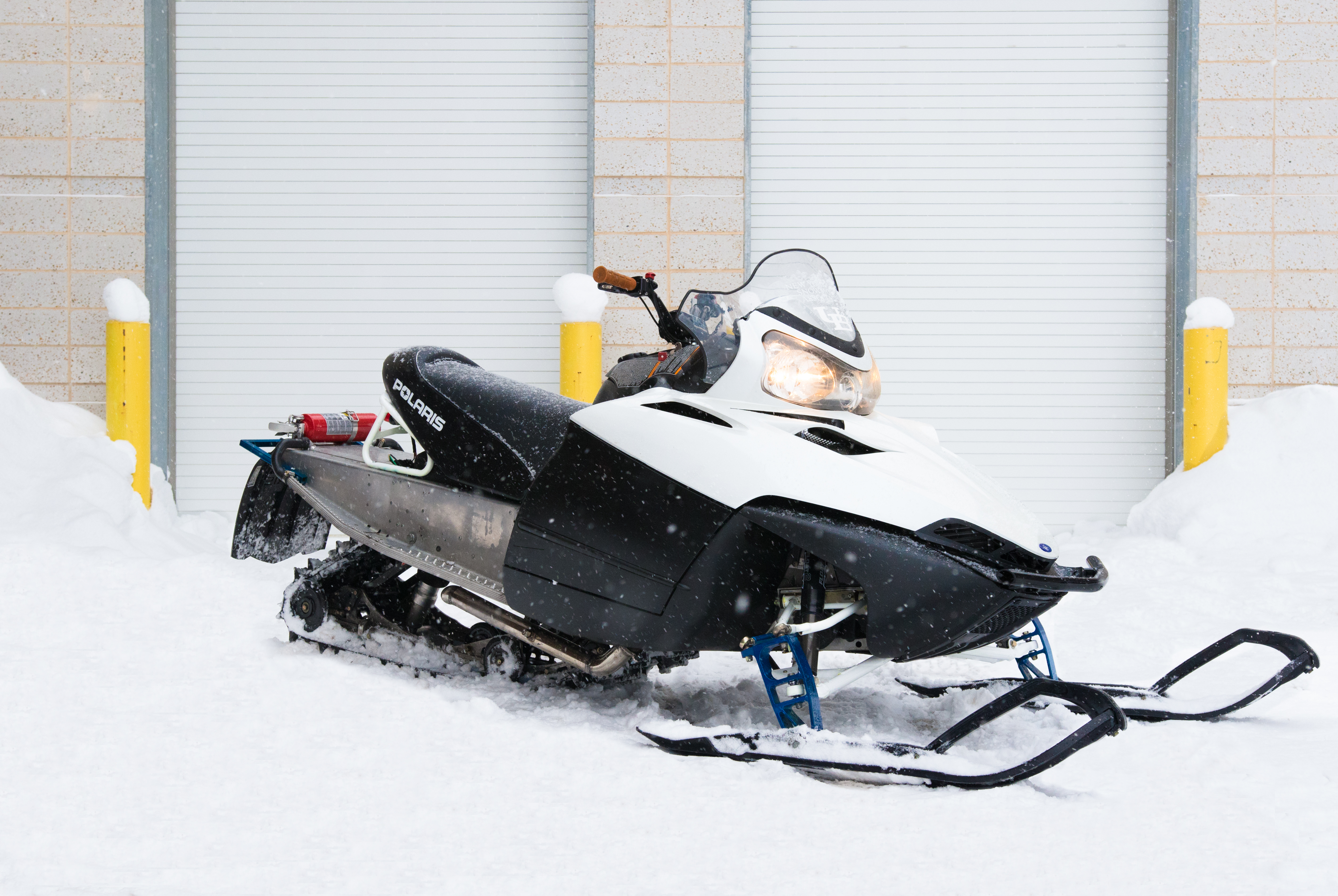 Team Members 
Nicholas Marchesiello	Ryan Ball
Andrew Kruger		Steven Widdis
Zachery Willis		Alex Demay
Jeff D’Angelo
Presented By
Anthony Marchesiello
Nick Lanzano
Design Considerations
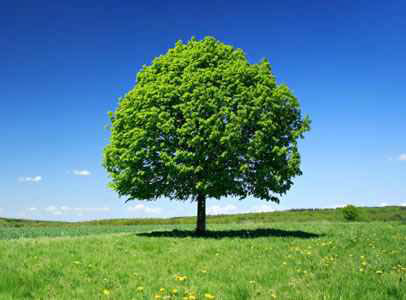 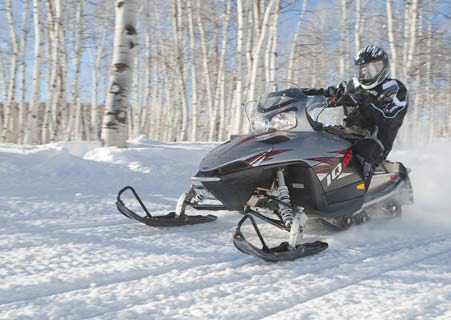 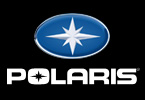 Operator
Extended Operation Period
Increased Towing Capacity
Extended Fuel Range
Manufacturer
Low Cost/High Product Quality
System Simplicity
Increased Durability
Environment
Decreased Emissions
Quieter Operation
Lowered Fuel Consumption
Engine Selection
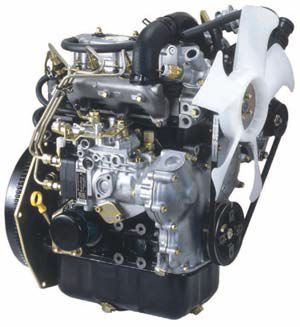 Low HC, CO, and NOx emissions
High Torque Output
Low BSFC
Engine Longevity and Reliability
Low WOT Exhaust Noise
Briggs and Stratton DM-954DT

3 Cylinder Liquid Cooled Diesel 
Indirect Fuel Injection System
Bosch VE Injection Pump
260 g/kW-hr BSFC
Turbocharger System
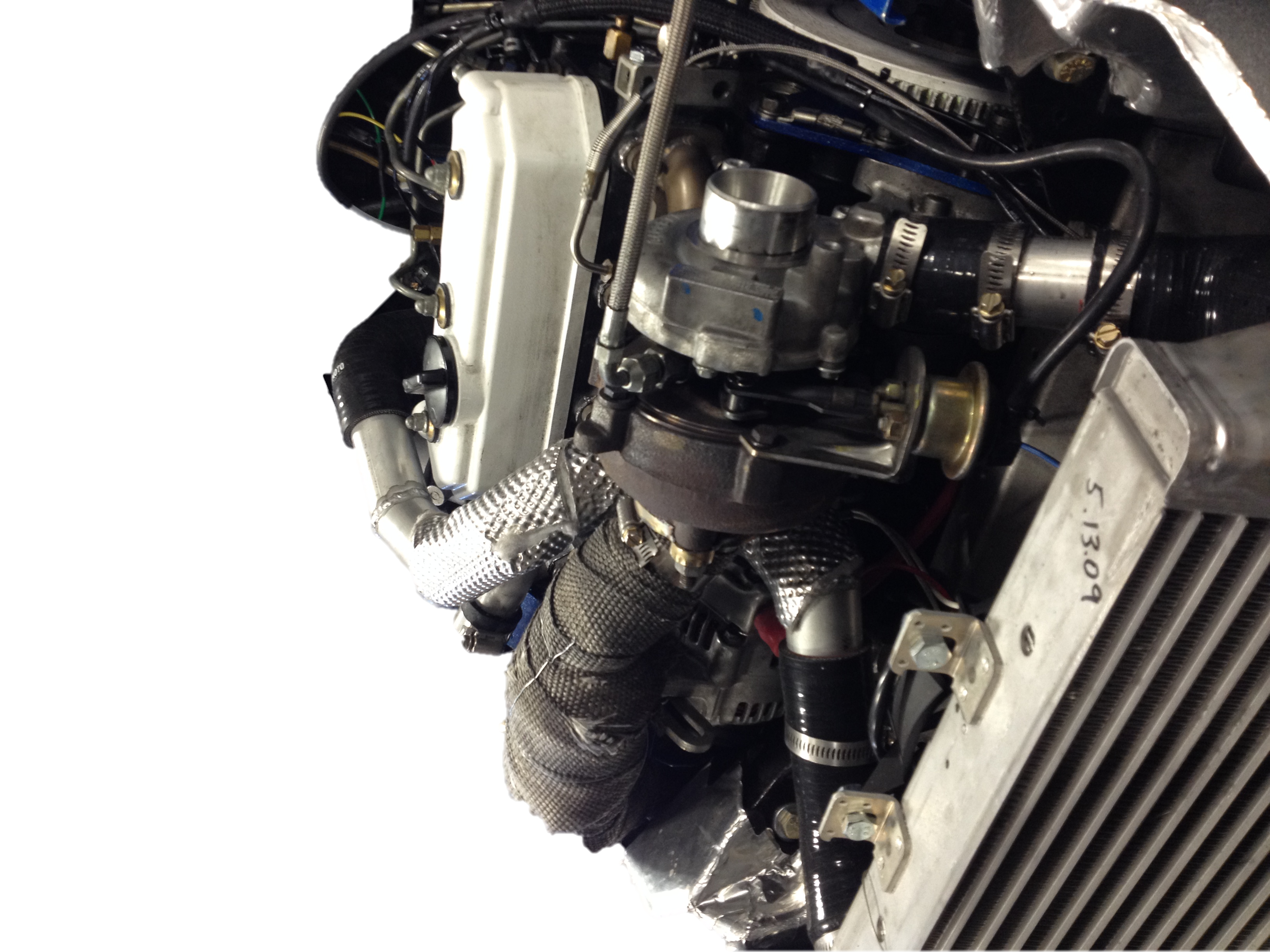 Design and Implementation
Garrett GT1541-V
Increased Compressor Efficiency and Turbine Flow Capability
Improved Exhaust Flow
Correct Turbocharger Orientation and Packaging
Turbocharger System
Testing and Validation
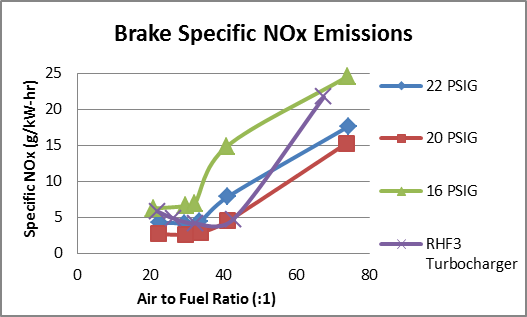 Belt Drive
Design and Implementation
Design Validation
Custom 6061 Aluminum Back Plate and Bracket
Increased Drivetrain Efficiency 
Ease of Maintenance
Correct Final Drive Ratio
Cooling System
Design and Implementation
Stock Track Heat Exchangers
Removed Flow Restrictions by Streamlining Fluid Flow
Testing and Validation
Suspension System
Design and Implementation
Testing and Validation
Team Fast M10 Rear Suspension System
Fox Float II Front Shocks
C&A Pro TRX Skis
Improved Towing Capacity Through Increased Traction
100 ft. Acceleration Test
Sled Overview
Extremely low HC, CO and NOx Emissions
High Fuel Economy
Adequate Power Output for a Utility Snowmobile
Quiet Operation
Durable and Simple Design
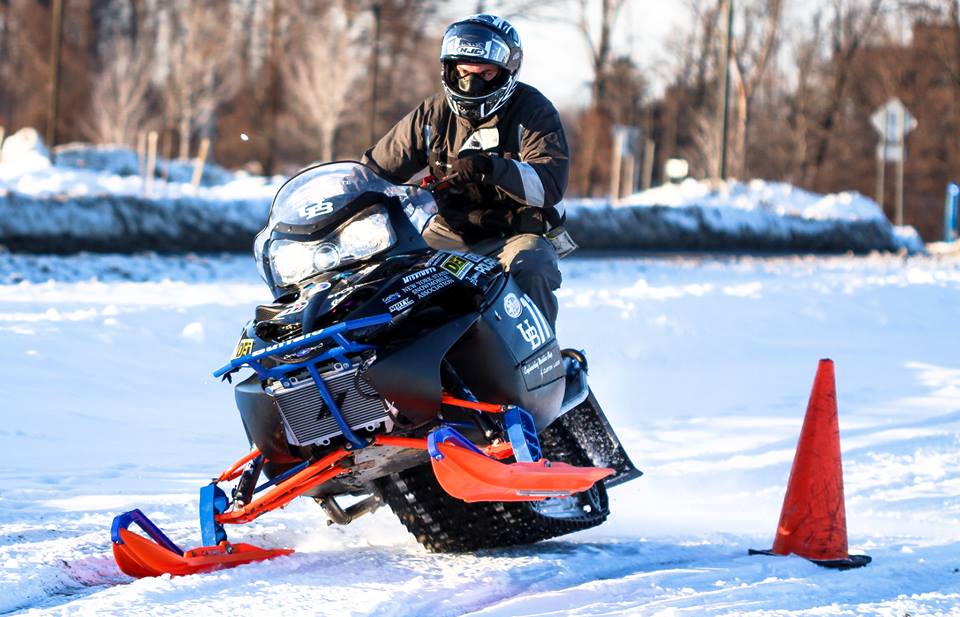 Sponsors
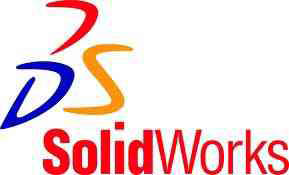 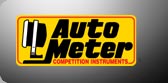 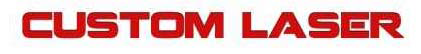 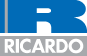 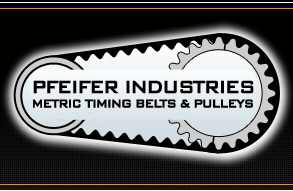 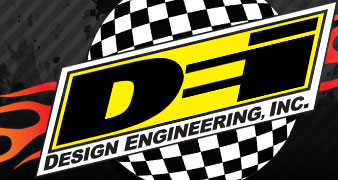 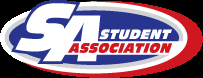 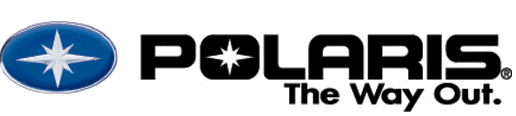 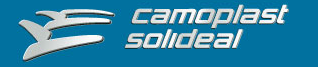 Questions?Thank you for your time!